Annual Work Plan & BudgetMid Day Meal Scheme2019-20
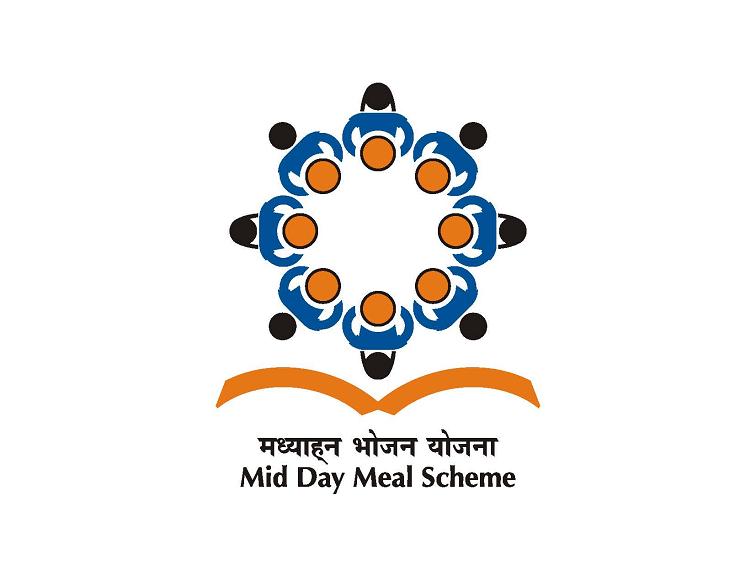 Education Department
 Government Of Gujarat
1
Index
Introduction
Status of MDM year 2018-19
State Government Initiative
Annual Work Plan & Budget year 2019-20
Proposals
2
Introduction
Gujarat introduced MDM scheme in 1984 and is pioneer state in providing fresh, hot and nutritious meal during the day to children between the age group of 6 to 14 years, i.e. standard 1 to 8.
All total 34307 Schools are Covered under MDM
Beneficiary Students: 42.99 lakh (2018-19)
Cook cum Helpers: 96,329 (2018-19)
Budget sanctioned for 2018-19 : Rs. 1095 Crores 
Central Share : Rs. 446.05 Cr
State Provision : Rs. 649.34 Cr
3
Status of MDM year 2018-19
4
MDM Coverage
5
Details of Daily Materials and Nutrient
6
Last 5 years Student Detail (in lakh)
7
8
Inspection of MDM Centres And Coverage of MDM
Inspection of MDM centers: 
   During current year 57197 MDM centers are inspected and 389 samples are taken for quality check. (GSCSC & FDC)

 The Coverage: 
    In the year 2018-19,Over all four quarter Coverage against enrollments  of MDM is  78.38%
9
Social Audit
Social Audit of Mid Day Meal was done as per the Government of India's Guidelines.

For the year 2018-19 Social Audit of Mid Day Meal was given to Mahatma Gandhi Labour Institute, Ahmedabad. 

Two district - i.e. Mahesana and Mahisagar were selected for social audit.
Social Audit
- Key Recommendation
The performance indicators, 
Nutritional Status, 
attendance of students
availed MDM students 
    the evaluation  based Grading  should be introduced  as per criteria mentioned in the MHRD guideline.
 Evaluation  based Grading
       - A Grade: Performance matches entirely with the decided criteria.
       - B Grade: Averagely performed based on the criteria. 
       - C Grade: Under Performing based on the criteria.
Incentive System for Best Performing School every month.
Social Audit
- Key Recommendation
Students committee should be formed comprising of std.7th and 8th to exchange idea and create innovative ways to enhance the scheme.

MDM menu should be regularly revised so that variety is maintained.

Kitchen garden should be promoted in the schools which can utilize the waste water of kitchen and hand wash.

MDM Suggestion Box should be introduced in each school.
MDM for Model School
Model School scheme has been launched from year 2014-15. Total 72 model schools are in different districts of the state.

In model School mid day meals and nutritious snacks is given to the children from std. 6 to 12. 

  Expenditure in 2018-19 - Rs. 5.17 Cr.
13
State Government Initiatives
Two Time Meal
Sukhadi Project 
Dudh Sanjivani Yojana 
Tithi bhojan
Anna Triveni Yojana
Centralized Modern Kitchen in MDM
Website /Mobile Application for AMS (Automated Monitoring System) 
      and Data collection
Monitoring of food grain distribution System (Proposed)
14
State Government Initiatives Two Time Meal
As per the guideline of Mid Day Meal to provide 450 calories and 700 calories we were giving 180 gram (primary) and 265 gram (upper primary) food grains.

When this food grain is cooked its weight becomes almost double of the food grain approximately 400 grams.

The students of Primary and Upper Primary could not take this much food intake at a time. 

After care full consideration Government has decided to divide meal into two parts (1) Breakfast (2) Lunch 

Now children take full daily intact and hence they have get more protein & calorie value.
15
State Government Initiatives Weekly Menu
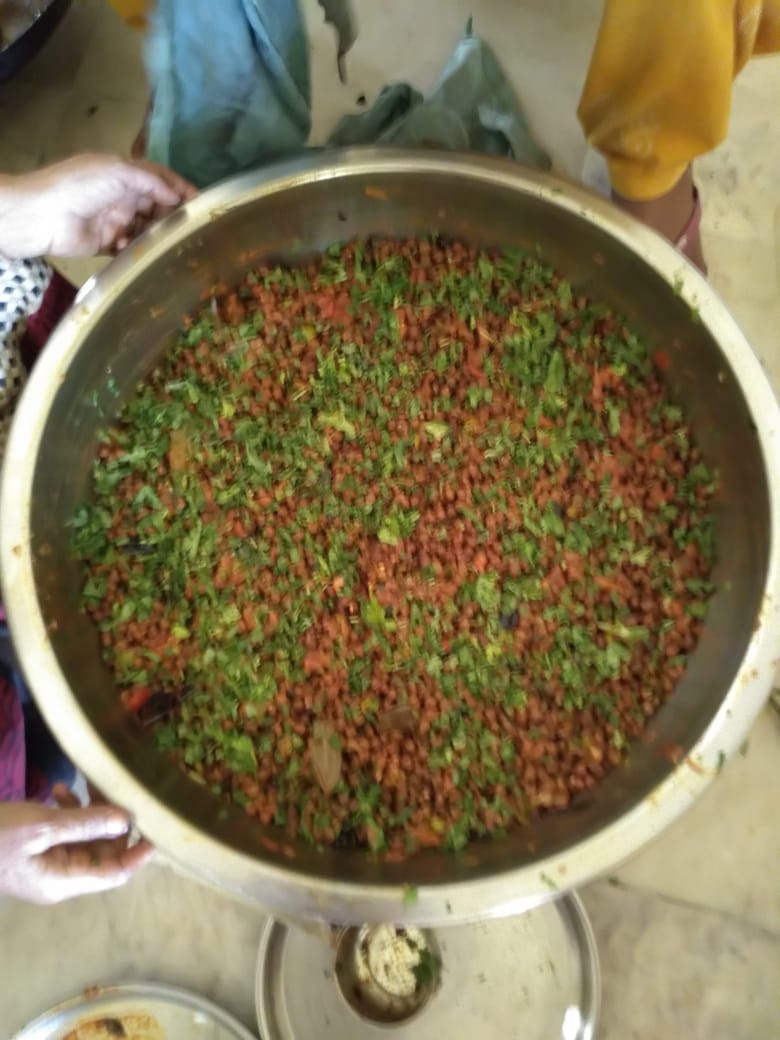 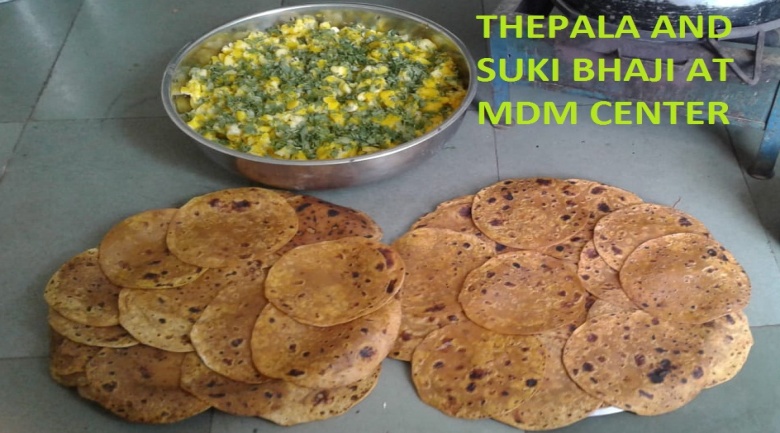 16
Chana  Chaat
Thepla & Suki Bhaji
State Government Initiatives Sukhdi
It aims to enhance calorie and protein intake by students.
Sukhdi recipe is being served once  a week and is approved by the CFTRI (Central Food Technological Research Institute) & nutrition experts
It is prepared using wheat, jaggery and oil.
Expenditure in 2018-19 
     Rs. 25.52 cr.
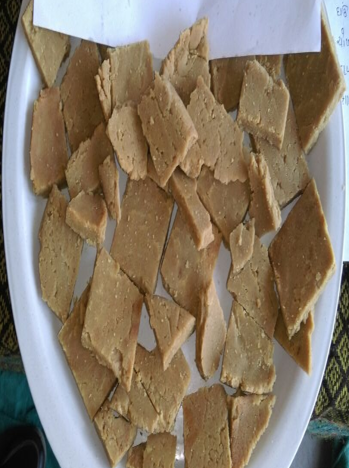 State Government Initiatives Dudh Sanjivani Yojana - Milk in MDM
In this scheme 200 ml. flavored milk is served 5 days in a week to primary school children.
Currently 26 Talukas of 12 Districts get the benefit of this scheme (In Developing Talukas)
Beneficiary MDM centers :  3748
Beneficiary Students : 4.75 lakh
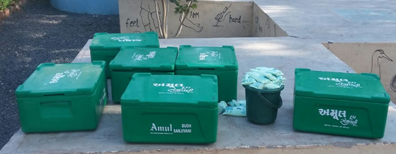 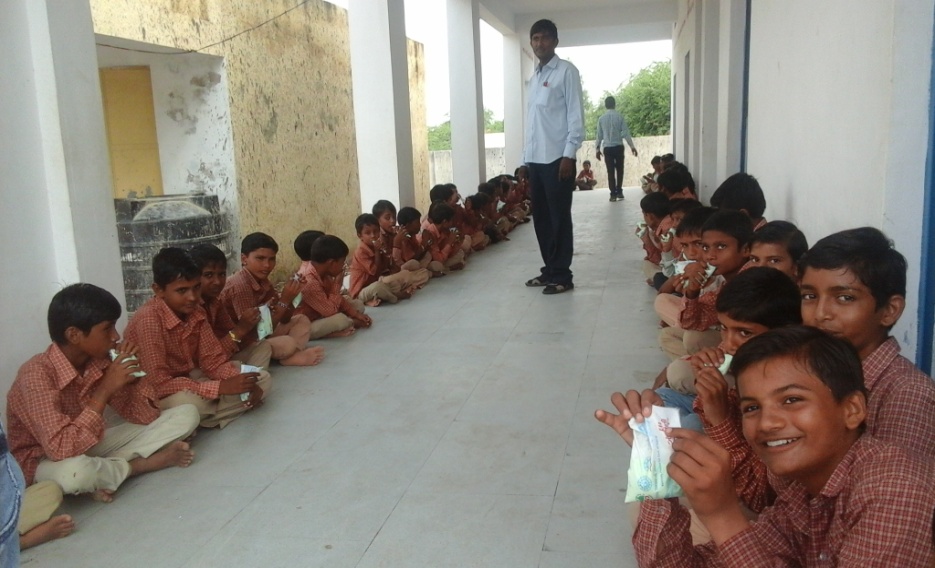 State Government Initiatives 
Tithi Bhojan - An approach with Community participation
The State Government has initiated the concept of Public Participation in the scheme through the concept of “TithiBhojan”. 
The Villagers sponsor the food with sweets, namkeen, farsan, fruits for children on various occasions and provide utensil for MDM centers. 
It is customary in Gujarat to host public dinner on festival days or social occasions like
 Marriage anniversary
 Birth Anniversary
 Death anniversary
 Any special occasion like any educational or social achievement like ranking first in school, promotion etc.
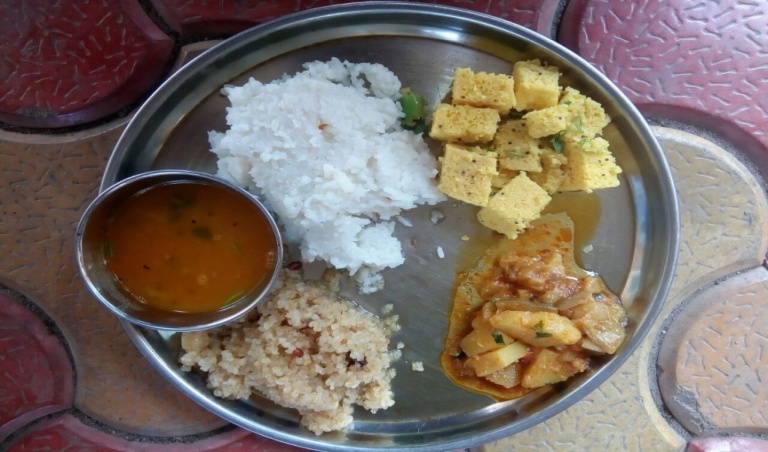 19
State Government Initiatives
- How Tithi Bhojan Yojana works
In each village people are educated for this Yojana. Sarpanch of gram panchayat, political leaders, social leaders, principal of the school, economically rich people in the community give contribution in Tithi Bhojan Yojana.
Per month average 5 Tithi Bhojan donors are listed in  each village.
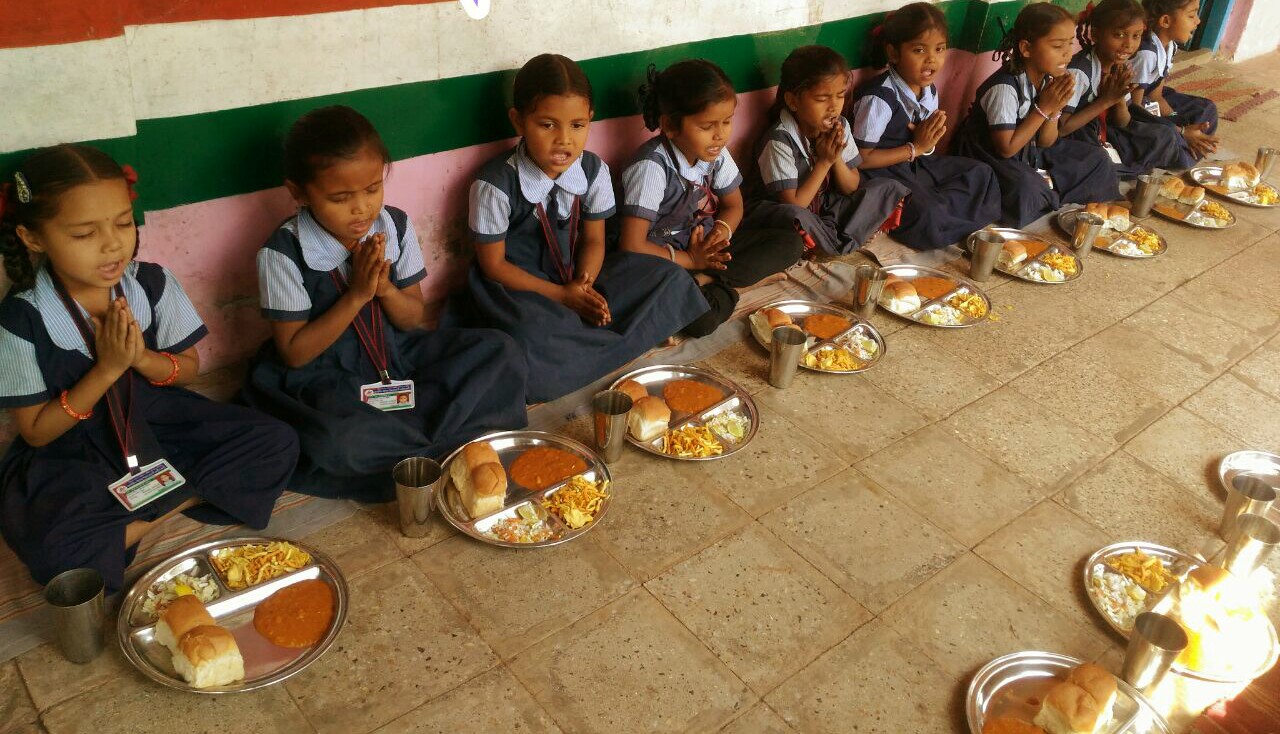 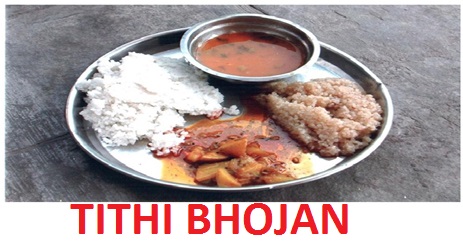 State Government Initiatives Tithi Bhojan Yojana - Impact
It  reduces MDM cost.
Impact on social participation.
Supplementation of the nutritional value of MDM food. 
Development of rapport with the local community. 
Inculcating the feeling of equity and brotherhood among the children of all communities.
More cohesive relation between the school administration and the community.
This is also reflected in form of partial enhancement of the enrolment and regular attendance of the children at the school.
21
State Government InitiativesTithi Bhojan - An approach with Community participation
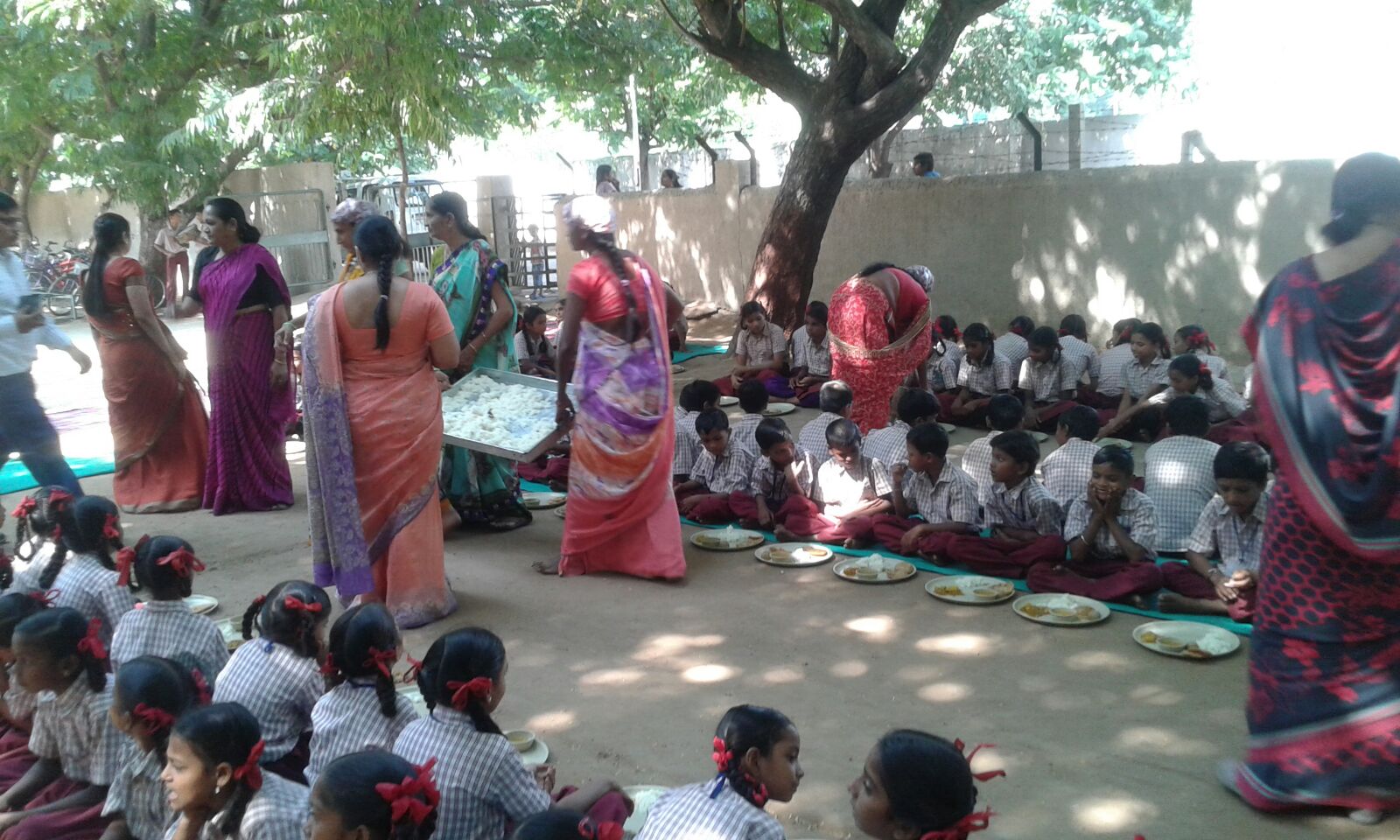 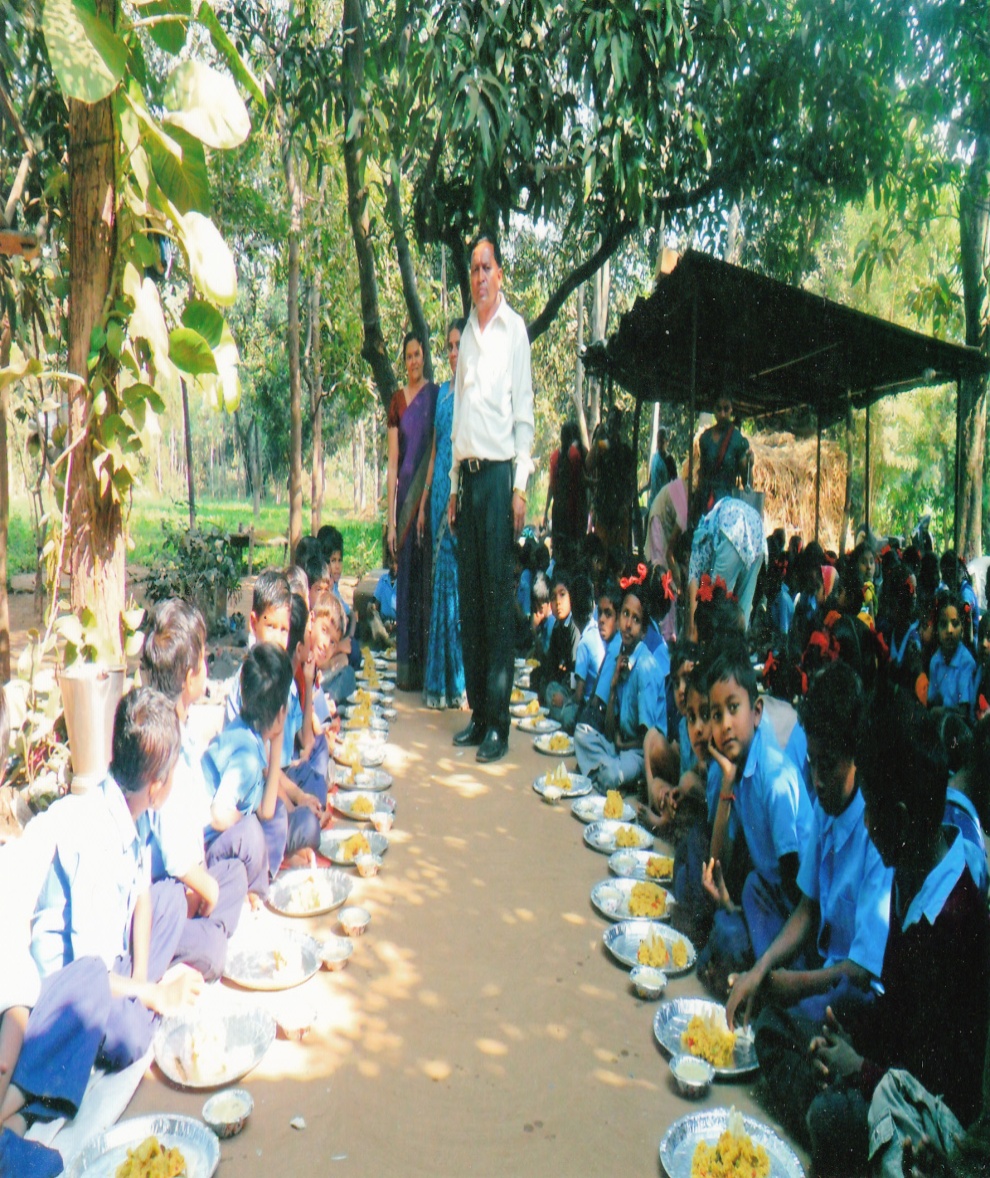 22
State Government Initiatives  Anna Triveni Yojana - Free Food Grain to Tribal Girls
Benefit of the scheme is given to the tribal girls.
This benefit is extended for the maximum two tribal girls in the family.
60kg (per term 30 kg) food gains  (10kg wheat,10kg Rice,10kg Corn) is  given to the tribal girls in a year.
Expenditure in 2018-19 : Rs. 67.80 Cr.
Criteria : must  have more than 70 % annual attendance
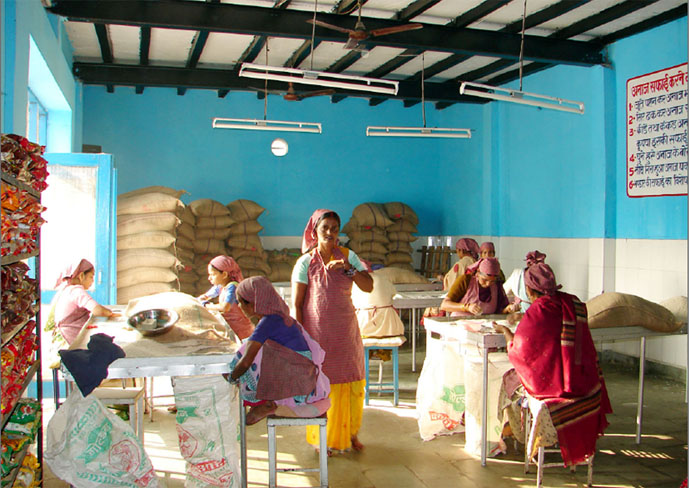 State Government Initiatives Centralized Modern Kitchens in MDM
The aim and objective of the MDM program was to achieve universalization of elementary education by enhancing enrollment, retention and attendance and improving the nutritional status of children health.

Centralized Modern kitchen concept takes care of quality of food, hygiene of food and uniformity of food in addition to above parameters. 

At present Four NGO namely Stree Shakti, Akshaya Patra Foundation , Paras Agro Society & Nayak Foundation are serving cooked food under the MDM Scheme from their centralized kitchen in 7 districts, 3327  schools.
24
State Government Initiatives 
Centralized Modern Kitchen in MDM
25
Proposed Centralized Modern Kitchen in MDM
Education department has communicated with Akshaya Patra Foundation to serve  MDM in 4 blocks as shown below.
Education department has also Requested Gujarat Cooperative Milk Marketing Federation Ltd.,Anand (AMUL) to take up the cause of serving the students of the state by way of providing them Mid Day Meal through centralized kitchens.
26
Proposed Centralized Modern Kitchen in MDM
Education department has approached CSO (Civil Society Organizations) like AMUL to serve meal under MDM for following benefits.
As NGOs serving food under mid day meal scheme proved very successful and effective in providing nutritious food to the children, especially in remote, backward and rural area.
Uniformity in meal and quality of food in all schools.
Easy to monitor entire food supply chain
More hygienic food/ Centralized lab testing.
High Nutritious value- Steam based cooking.
Prevention of likely hazards like fire, food poisoning etc.
Prevention of likely Kitchen accident, i.e. Children safety 
Sparing of time of teacher deployed from MDM duty.
27
NGO Participation
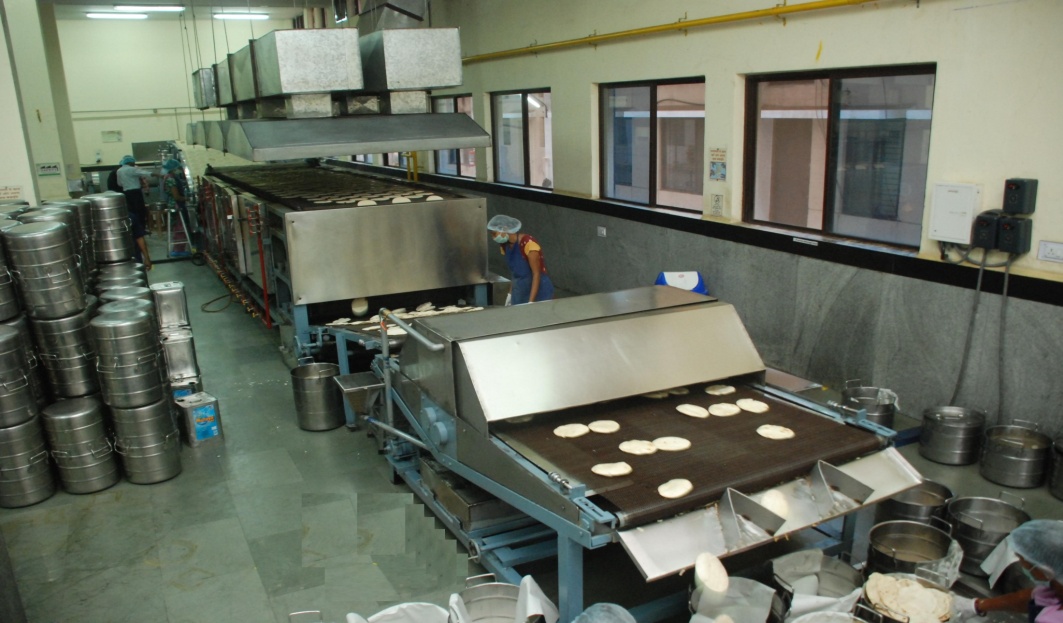 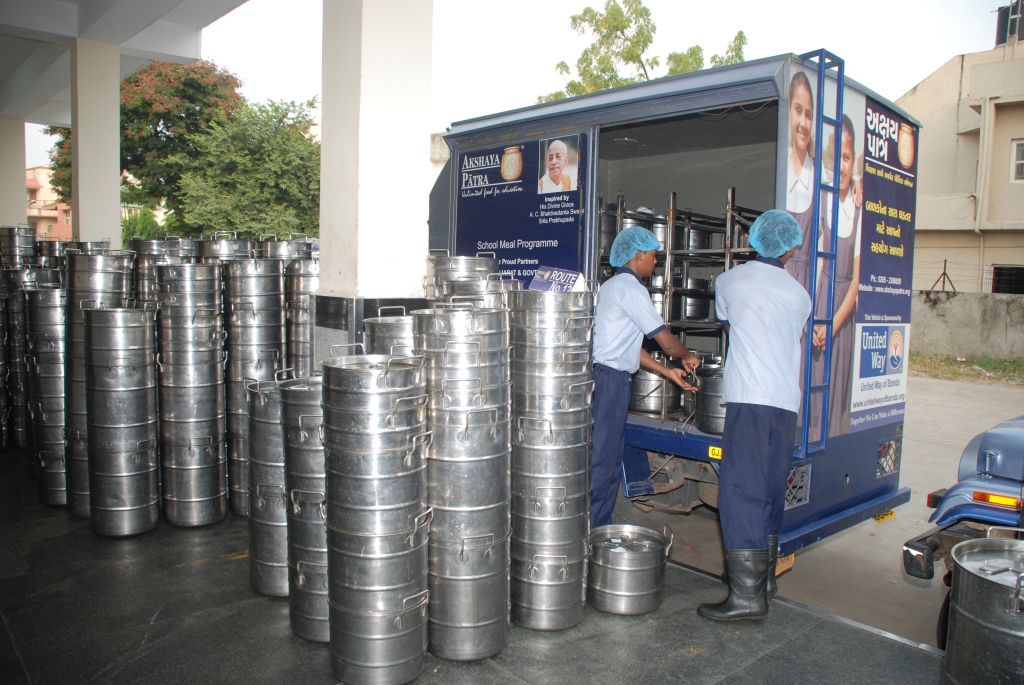 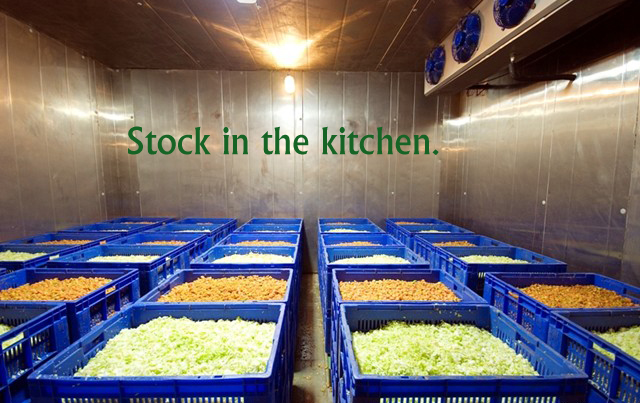 29
State Government Initiatives 
Website/Mobile Application for AMS and Data collection
AMS : Automated Monitoring System 

From 01-07-2016 to 30-04-2017 data was collected through IVRS system, thereafter from 05-06-2017 onwards website/Mobile application is operational.

Using web services real time data transfer to NIC, Delhi and CM dash board.

URL:- https://mdm.gujarat.gov.in/
.
30
State Government Initiatives 
Food Grain Supply and Monitoring System
Stock Management & Distribution:
      Software program for monitoring of  the entire food grain distribution and supply system, covering FCI godown to GSCSC office, district godown, Deputy Collector MDM  (District office), Mamlatdar MDM (Block office) and FPS.
Distribution Monitoring & Confirmation:
Monitoring of timely lifting, dispatch, and unloading of Food Grains at block level, quantity of Food Grain lifted, delay in supply chain and  corrective measures.
Demand Generation: 
      online permit generation at block level.
Monitoring access from block level to state level.
Master data management.
31
Annual Work Plan & Budget 
2019-20
32
Annual Work Plan & Budget
33
Annual Work Plan & Budget: 2019-20
34
Proposals
35
Proposal 
Additional Requirement for Drought
In financial year 2018-19 draught is declared in 51 Talukas of 11  districts from 01/12/2018 in Gujarat.
As per Hon’ble Supreme court order, MDM is to be continued in Drought affected areas during vacation period.
So we need additional
Wheat :- 2862.25 MT 
Rice :- 2862 MT
Total (Wheat+ Rice) Price = Rs.143.11 Lakhs 
Additional Cooking cost = Rs. 1666.62 Lakhs.
Total Expenditure is Rs. 1809.73 Lakhs
36
Proposal 
Flexi Fund Plan
Kitchen garden – RS. 5.87 cr. 

For remaining amount detail plan will submitted in next 2 months.
37
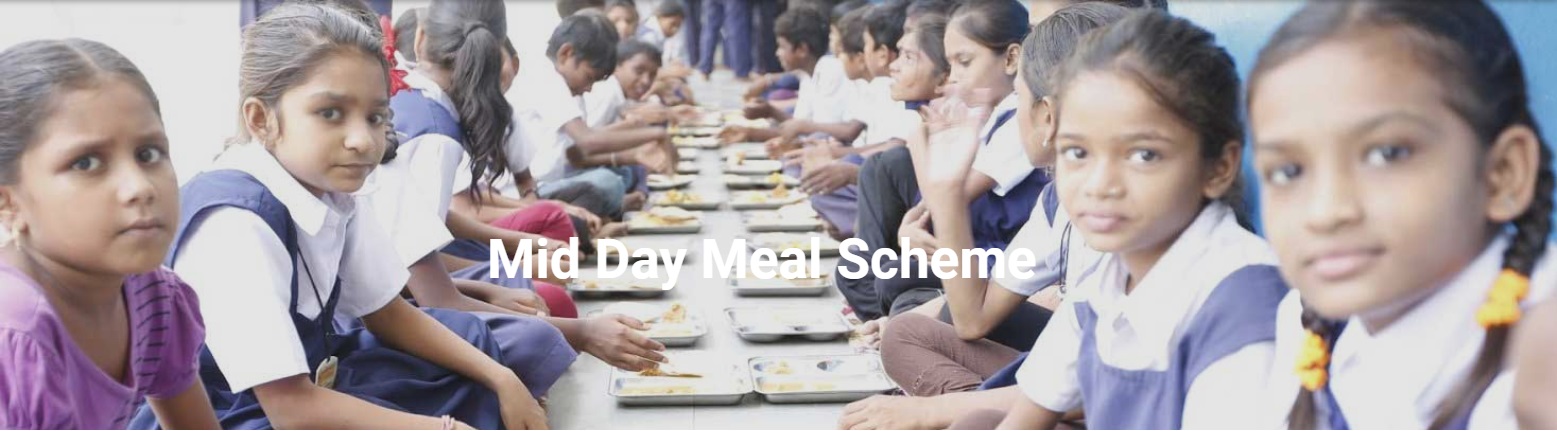 Thank You…
38